The Plain-Language Project
Article 11
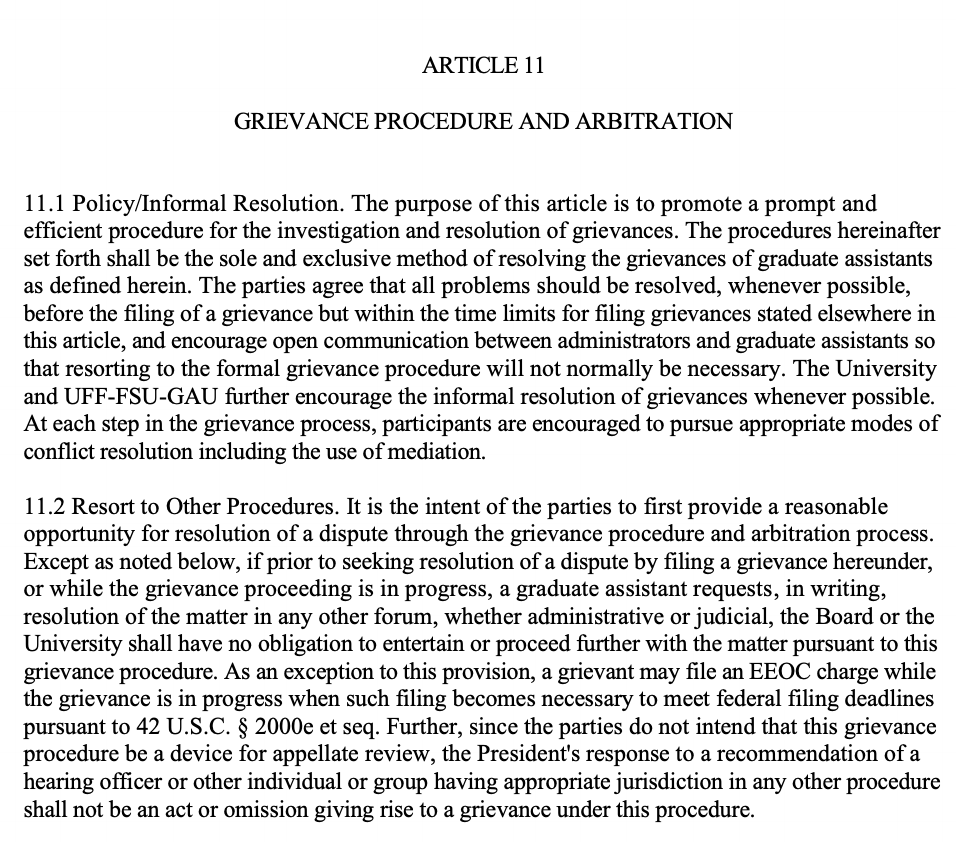 Article 11 Grievance Procedure and Arbitration
This article is about how we deal with violations of the contract. It sets lots of important timelines, procedures, and limitations on formal complaints about violations of the contract (aka grievances).
11.1 Policy/Informal Resolution
11.1 	Policy/Informal Resolution. 	The purpose of this article is to promote a prompt and efficient procedure for the investigation and resolution of grievances. The procedures hereinafter set forth shall be the sole and exclusive method of resolving the grievances of graduate assistants as defined herein. The parties agree that all problems should be resolved, whenever possible, before the filing of a grievance but within the time limits for filing grievances stated elsewhere in this article, and encourage open communication between administrators and graduate assistants so that resorting to the formal grievance procedure will not normally be necessary. The University and UFF-FSU-GAU further encourage the informal resolution of grievances whenever possible. At each step in the grievance process, participants are encouraged to pursue appropriate modes of conflict resolution including the use of mediation.
The processes in this article are the only way we are allowed to formally complain about contract violations. These processes are a last resort; whenever we can, it is nicer to informally resolve issues by talking with admin, and we will keep communication open with them so formal grievances can be avoided when possible. Even once we have formally started the grievance process, informal resolutions of issues are still encouraged every step along the way.
11.2 Resort to Other Procedures
If you try to formally get a contract violation solved outside of the grievance process (i.e. by suing the university or pursuing something under federal or state law) then admin has the right to ignore any grievance you file on the issue. The one exception to this is a federal employment discrimination charge, which you can file during an open grievance to meet a deadline. There is no double jeopardy on grievances--admin’s response to grievance proceedings (up through arbitration) is not itself grievable.
11.2 Resort to Other Procedures. It is the intent of the parties to first provide a reasonable opportunity for resolution of a dispute through the grievance procedure and arbitration process. Except as noted below, if prior to seeking resolution of a dispute by filing a grievance hereunder, or while the grievance proceeding is in progress, a graduate assistant requests, in writing, resolution of the matter in any other forum, whether administrative or judicial, the Board or the University shall have no obligation to entertain or proceed further with the matter pursuant to this grievance procedure.
11.3 Definitions and Forms
Definitions and Forms. As used herein
Definitions and Forms.
11.3 A
The term "grievance" shall mean a dispute concerning the interpretation or application of a specific term or provision of this Agreement, filed pursuant to this Article, and subject to those exclusions appearing in other Articles of this Agreement.
“Grievance” = a formal complaint about enforcement and/or interpretation of anything in our contract filed following this article and subject to exclusions in this CBA.
11.3 B
The term "grievant" shall mean: (1) a graduate assistant or group of graduate assistants who has/have filed a grievance in a dispute over a provision of this Agreement which confers rights upon the graduate assistant(s), or (2) the UFF-FSU-GAU. A grievance filed by UFF-FSU-GAU may be initiated at Step 2. The parties may agree to consolidate grievances of a similar nature to expedite the review process.
“Grievant” =  a GA OR a group of GAs who have filed a grievance OR GAU (usually on behalf of an entire department or an even larger number of GAs). If several individual GAs file separate grievances about the same thing, the university and GAU can agree to merge the cases for convenience.
11.3 C
Forms for the steps of the formal grievance process are in Appendices C, D, and E. These forms should be signed by the grievant, although a GAU representative can sign them in a pinch to meet a deadline as long as the grievant signs before the formal meeting with admin. Forms can be submitted any reasonable way that gets them to admin.
Grievance Forms. Each grievance, request for review, and notice of arbitration must be submitted in writing on the appropriate form attached to this Agreement as Appendix "C", "D", or "E", respectively, and shall be signed by the grievant. All grievance forms shall be dated when the grievance is received. If there is difficulty in meeting any time limit, the UFF-FSU-GAU representative may sign such documents for the grievant;  however, the grievant's signature shall be provided prior to the Step 1 meeting or Step 2 meeting if filed directly at Step 2. The aforementioned grievance forms, as well as Appendix "H", may be filed by means of fax, United States mail, or any other recognized means of delivery.
11.4 Burden of Proof
In all grievances except disciplinary grievances and any other exceptions stated elsewhere in this Agreement, the burden of proof shall be on the graduate assistant. In disciplinary grievances, the burden of proof shall be on the Board.
In almost all cases it is up to the GA(s) / GAU to prove that the contract has been violated. The one big exception is disciplinary grievances, where admin has to prove that there wasn’t wrongful discipline.
11.5 Representation
UFF-FSU-GAU shall have the exclusive right to represent any employee in grievances filed hereunder, unless a graduate assistant elects self-representation or to be represented by legal counsel. If an employee elects not to be represented by UFF-FSU-GAU, the University shall promptly inform UFF-FSU-GAU in writing of the grievance. No resolution of any individually processed grievance shall be inconsistent with the terms of this Agreement and for this purpose UFF-FSU-GAU shall have the right to have an observer present at all meetings called for the purpose of discussing such grievance. The UFF-FSU-GAU Grievance Chair or representative shall be informed of the dates and times of any such meetings at the same time as the other parties. The UFF-FSU-GAU Grievance Chair shall be sent copies of all decisions at the same time they are sent to the other parties.
GAU has the right to represent you if you file a grievance unless you want to represent yourself or hire an outside lawyer. If you decide not to have us represent you, FSU must tell us about the grievance and we have the right to sit in on your meetings. We will find out about meetings and decisions alongside you and anyone else formally involved.
11.6 Representatives
Grievance Representatives.	 UFF-FSU-GAU shall furnish annually to the University a list of all persons authorized to act as grievance representatives and shall update the list as needed. The UFF-FSU-GAU grievance representative(s) shall have the responsibility to meet all classes, office hours, and other duties and responsibilities incidental to their assigned workload. Some of these activities are scheduled to be performed at particular times. Such representative shall have the right, during times outside of the hours scheduled for these activities, to investigate, consult, and prepare grievance presentations and attend grievance meetings. Should any hearings or meetings with the University or its representatives necessitate rescheduling of assigned duties, the representative may, with the approval of the appropriate administrator, arrange for the rescheduling of such duties or their coverage by colleagues. Such approval shall not be unreasonably withheld.
We at GAU have a grievance chair to help you through the process, a GA like you who volunteers their time to keep the contract enforced. We give the university their name + other GAU volunteers who could represent you each year. If meetings/&c. conflict with their GA duties they will work with admin and their department to be there to help you out.
11.7 Appearances
Appearances
Appearances
11.7 A
When an employee participates during working hours in arbitration proceedings or in a grievance meeting between the grievant or representative and the University's representatives, that employee's compensation shall neither be reduced nor increased for time spent in those activities.
Going to a meeting or arbitration for a grievance during working hours does not count for nor against you when it comes to hours worked.
11.7 B
Prior to participation in any such proceedings, conferences, or meetings, the employee shall make arrangements acceptable to the appropriate supervisor for the performance of the employee's duties. Approval of such arrangements shall not be unreasonably withheld. Time spent in such activities outside regular working hours shall not be counted as time worked.
You have the right to work out schedule adjustments with your supervisor as necessary to attend meetings for the formal grievance process.
11.8 Formal Grievance Procedure
Formal Grievance Procedure
Formal Grievance Procedure.
11.8 A Facilitation
Step 0 for a formal grievance is an attempt to informally resolve the issue called facilitation. A written request for facilitation has to be filed within 45 days of you learning about the problem (or the most recent time a repeated problem happened). Facilitation requests can be written by you or GAU and send admin a description of the problem with concrete details plus any evidence (emails or work documents, &c.).
Facilitation. 	Consistent with the policy of informal resolution set forth in Section 11.1 of this Article, no grievance shall be considered ripe for filing at Step 1 absent submission of a request for facilitation. A request for facilitation shall be filed within forty-five (45) days of the date the graduate assistant learned of the alleged act or omission giving rise to the dispute (or the most recent in a series of alleged acts or omissions giving rise to the dispute). All requests for facilitation shall be in writing by the affected graduate assistant(s) or the UFF-FSU-GAU, as appropriate, and submitted to the Director of Faculty Relations or the Director's designee. Such requests shall contain a general description of the potential dispute, including dates, times, and locations, along with copies of relevant documentation.
11.8 A Facilitation (con’t)
Upon receipt of a request for facilitation, the Director of Faculty Relations and the UFF-FSU-GAU shall engage in a process of facilitation for a period of thirty (30) days, which may be modified by the parties' mutual agreement, in an effort to produce an informal resolution of the potential dispute. In matters designated in the request for facilitation as time-sensitive, the facilitation period shall be fifteen (15) days. Such fifteen (15) day facilitation period may be modified by the parties' mutual agreement in writing. All resolutions shall be reduced to writing, but shall be without precedent or prejudice to the parties.
Once admin has gotten  facilitation we spend up to 30 days trying to informally fix the issue or 15 days for a time-sensitive issue. If both sides agree we can extend these timelines. Any fixes reached here will eventually be written down but will not count as precedent for a future grievance.
11.8 B Filing
Filing
Filing.
11.8 B (1)
If facilitation does not reach a resolution, within 15 days the grievant can file a formal Step 1 to their college’s Director of Graduate Studies or equivalent. Even once filed you can amend the form about which article(s) of the contract you think were violated and add more documentation--you just can’t change what you claim was the problem.
(1) 	Within fifteen (15) days from the conclusion of a facilitation period that failed to produce an informal resolution, the grievant shall be entitled to file a Step 1 grievance with the appropriate Unit Head, defined for the purpose of this Article as the appropriate college's Director of Graduate Studies, or comparable-level administrator, as appropriate. The grievant may amend the Appendix "C" form up to and including Step 2 of the grievance procedure so long as the factual basis of the complaint is not materially altered.
11.8 B (2)
(2) 	The filing of a grievance constitutes a waiver of any rights to judicial review of agency action pursuant to Chapter 120, Florida Statutes, or to the review of such actions under University procedures that may otherwise be available to address such matters. This grievance procedure shall be the sole review mechanism for resolving disputes regarding rights or benefits that are provided exclusively by this Agreement. Only those acts or omissions and sections of the Agreement identified at the filing of Step 2 may be considered at Step 2 and Step 3.
Formally filing a Step 1 means you can’t appeal any decisions to a judge or any other University review. A formal Step 1 grievance is the only official way to resolve issues beyond facilitation. If you reach Step 2 you can’t change the form at any later point in the grievance process.
11.8 C Time Limits
Time Limits. All time limits contained in this Article may be extended by mutual agreement of the parties, except that the time limits for the initial filing of a grievance may be extended only by agreement between the University and the UFF-FSU-GAU. Upon failure of the Board to provide a decision within the time limits provided in this Article, the grievant or the UFF-FSU-GAU, where appropriate, may appeal to the next step. Upon the failure of the grievant or the UFF-FSU-GAU, where appropriate, to file an appeal within the time limits provided in this Article, the grievance shall be deemed to have been resolved by the decision at the prior step or to be withdrawn, if no decision was reached in the prior step. Time limits are suspended for the Winter Holidays from December 15th through January 15th.
All of the time limits in this article can be extended if both sides agree except for initial facilitation filing, which requires admin and GAU to agree. If admin does not get back to you within the time limit you get to automatically advance to the next Step in the grievance process; if you do not grieve or appeal a step within the time limit admin can stick with the decision from the last completed step (from facilitation onward) or just cancel your grievance if no decision was ever reached. Time limits do not run from December 15th - January 15th.
11.8 D
Step 1
Step 1.
11.8 D (1) Meeting
Meeting. 	The Step 1 Hearing Officer or the Officer's representative and the grievant and the grievant's representative shall meet at a mutually convenient time within fifteen (15) days following receipt of the grievance. At the Step 1 meeting, the grievant shall have the right to present any evidence in support of the grievance, and the grievant and/or the UFF-FSU-GAU representative or the grievant's legal counsel (if selected pursuant to Section 11.5), and the Unit Head or representative, shall discuss the grievance.
Step 1 meetings occur within 15 days of admin getting a formal grievance via a Step 1 Form (Appendix C) at a time that works for everyone involved. Here you and/or your representative present evidence and discuss the contract article(s) in question with admin / a Unit Head / representatives thereof.
11.8 D (2) Decision
(2) 	Decision. 	The Step 1 Hearing Officer or representative shall issue a written decision, stating the reasons therefore, to grievant's Step 1 representative within fifteen (15) days following the conclusion of the meeting. Fifteen (15) days shall be determined by a receipt executed by the office receiving the grievance, or by the date of mailing as determined by the postmark. In the absence of an agreement to extend the period for issuing the Step 1 decision, the grievant may proceed to Step 2 if the grievant's Step 1 representative has not received the written decision by the end of the twentieth (20th) day following the conclusion of the Step 1 meeting. A copy of the decision shall be sent to the grievant and to the local UFF-FSU-GAU grievance representative if the grievant elected self-representation or representation by legal counsel.
Decision. Whoever from admin attends this meeting has to give your representative a written decision with justification within 15 days of the meeting; if you haven’t gotten anything within 20 days and both sides did not agree to a time limit extension, you can go to Step 2 automatically. If we are not representing you, decisions will go to you and also GAU.
11.8 D (3) Documents
(3) 	Documents. All documents referred to in the decision and any additional documents presented by the grievant shall be attached to the decision, together with a list of these documents. In advance of the Step 1 meeting, the grievant shall have the right, upon written request, to a copy of any identifiable documents relevant to the grievance.
Decisions will include all documents submitted with the original grievance. You have the right to request copies of identifiable documents containing information on you and relevant to the grievance before the Step 1 meeting.
11.8 D (4) Step 1 Meeting Waiver
(4) 	Step 1 Meeting Waiver. The Step 1 meeting may be waived by mutual written agreement between the Board and the UFF-FSU-GAU.
If GAU and admin both agree to jump right to Step 2 for a grievance we can.
11.8 E Step 2
Step 2.
Step 2.
11.8 E (1) Review
(1) 	Review. 	If the grievance is not satisfactorily resolved at Step 1, the grievant may file a written request for review with the Dean of the Graduate School or the Dean's representative within fifteen (15) days following receipt of the Step 1 decision by the grievant's Step 1 representative. Fifteen (15) days shall be determined by a receipt executed by the office receiving the grievance, or by the date of mailing as determined by the postmark.
Step 2 meetings may be requested if the decision from a Step 1 meeting is not a satisfactory resolution. Within 15 days of getting a Step 1 decision you can ask the Dean of the Graduate School (or representative) to review your grievance using the form in Appendix D.
11.8 E (2) Meeting
You then have the right to a new meeting within 15 days of the Dean getting your Step 2 request. The Step 2 meeting is basically the same as the Step 1 meeting and occurs at a time that works for everyone involved but just in front of new people (Dean of the Graduate school or their representative): you and/or your representative present evidence and discuss the contract article(s) in question.
(2)	 Meeting. 	The Dean of the Graduate School or representative and the grievant and the grievant's representative shall meet at a mutually convenient date and time not later than fifteen (15) days following receipt of written notice of request for a Step 2 review. At the Step 2 meeting, the grievant shall have the right to present any evidence in support of the grievance, and the grievant and/or the UFF-FSU-GAU representative or the grievant's legal counsel (if selected pursuant to Section 11.5), and the Provost or representative, shall discuss the grievance.
11.8 E (3) Decision
Whoever from the Dean of the Graduate school’s office attends this meeting has to give your representative a written decision with justification within 15 days of the meeting; if you haven’t gotten anything within 20 days and both sides did not agree to a time limit extension, you can go to Step 3 automatically. If we are not representing you, decisions will go to you and also GAU.
(3) 	Decision. 	The Dean of the Graduate School or the Dean's representative shall issue a written decision, stating the reasons therefore, to grievant's Step 2 representative within fifteen (15) days following the conclusion of the review meeting. Fifteen (15) days shall be determined by a receipt executed by the office receiving the grievance, or by the date of mailing as determined by the postmark. In the absence of an agreement to extend the period for issuing the Step 2 decision, the UFF-FSU-GAU may proceed to Step 3 (arbitration) if the grievant's Step 2 representative has not received the written decision by the end of the twentieth (20th) day following the conclusion of the Step 2 meeting. A copy of the decision shall be sent to the grievant and to the UFF_FSU-GAU [sic] if the grievant elected self-representation or representation by legal counsel.
11.8 E (4) Documents
(4) 	Documents. 	The decision shall not refer to any documents other than those presented by the grievant and the Dean of the Graduate School or representative at or prior to the Step 2 meeting, except by mutual written agreement of the grievant and the Dean of the Graduate School or representative. Documents referred to in the decision and any additional documents presented by the grievant at or prior to the Step 2 meeting shall be attached to the decision unless such documents are public and readily available, together with a list of these documents.
A Step 2 decision will only be based on what was included with the Step 2 form and earlier unless both sides agree in writing to add something else. Step 2 decisions will include all documents submitted thus far in the process unless they are publically available, plus a list of these documents.
11.8 F Step 3 Arbitration
Step 3 Arbitration.
Step 3 Arbitration.
11.8 F (1) Filing
Filing. 	If the grievance has not been satisfactorily resolved at Step 2, UFF-FSU-GAU may proceed to arbitration by filing a written notice of intent to do so. Notice of intent to proceed to arbitration must be filed with the President or representative within fifteen (15) days after receipt of the Step 2 decision by the grievant's Step 2 representative and shall be signed by the grievant and the state UFF representative. Fifteen (15) days shall be determined by a receipt executed by the office receiving the grievance, or by the date of mailing as determined by the postmark. The grievance may be withdrawn at any time by the grievant or by the state UFF representative at any point during Step 3. The parties shall make good faith efforts to stipulate to the issue(s) prior to the arbitration. In the event a stipulation is not reached, the parties shall each submit a proposed statement of the issue(s) to the arbitrator, who will determine the issue(s) to be resolved.
Arbitration is the last resort of last resorts, and only occurs if both the Step 2 decision is an unsatisfactory resolution and a statewide UFF (our parent union) committee believes that it is worth going to arbitration.  If we are going to go to arbitration, within 15 days of getting a Step 2 decision we will tell admin as much using the form in Appendix E, signed by both you and a statewide UFF staff member.
11.8 F (1) Filing (con’t)
Filing. 	If the grievance has not been satisfactorily resolved at Step 2, UFF-FSU-GAU may proceed to arbitration by filing a written notice of intent to do so. Notice of intent to proceed to arbitration must be filed with the President or representative within fifteen (15) days after receipt of the Step 2 decision by the grievant's Step 2 representative and shall be signed by the grievant and the state UFF representative. Fifteen (15) days shall be determined by a receipt executed by the office receiving the grievance, or by the date of mailing as determined by the postmark. The grievance may be withdrawn at any time by the grievant or by the state UFF representative at any point during Step 3. The parties shall make good faith efforts to stipulate to the issue(s) prior to the arbitration. In the event a stipulation is not reached, the parties shall each submit a proposed statement of the issue(s) to the arbitrator, who will determine the issue(s) to be resolved.
You or we can withdraw the grievance at any time during Step 3 if we decide to. If all our best efforts to resolve the issue in facilitation, Step 1 and Step 2 failed, both sides will submit their argument to the arbitrator who makes a final binding decision.
11.8 F (2) Selection of Arbitrator
(2)	 Selection of Arbitrator.	 Representatives of the University and UFFFSU-GAU shall meet within ninety (90) days after the execution of this Agreement for the purpose of selecting an Arbitration Panel of no less than five (5) members. Within fifteen (15) days after receipt of a notice of intent to arbitrate, representatives of the University and UFF-FSU-GAU shall meet for the purpose of selecting an arbitrator from the Panel. Selection shall be by mutual agreement or by alternately striking names from the Arbitration Panel list until one (1) name remains. The winner of a coin toss shall be the first to strike a name from the list. If the parties are unable to agree on a panel of arbitrators, they shall follow the normal American Arbitration Association procedure for the selection of an arbitrator. The parties may mutually select as the arbitrator an individual who is not a member of the Arbitration Panel. The arbitration shall be held within sixty (60) days following the selection of the arbitrator.
We agreed on a 5+ member list of potential arbitrators with admin within 90 days of ratifying this CBA in 2018 (and wrote in the American Arbitration Association’s selection procedure as a backup).
11.8 F (2) Selection of Arbitrator (con’t)
(2)	 Selection of Arbitrator.	 Representatives of the University and UFFFSU-GAU shall meet within ninety (90) days after the execution of this Agreement for the purpose of selecting an Arbitration Panel of no less than five (5) members. Within fifteen (15) days after receipt of a notice of intent to arbitrate, representatives of the University and UFF-FSU-GAU shall meet for the purpose of selecting an arbitrator from the Panel. Selection shall be by mutual agreement or by alternately striking names from the Arbitration Panel list until one (1) name remains. The winner of a coin toss shall be the first to strike a name from the list. If the parties are unable to agree on a panel of arbitrators, they shall follow the normal American Arbitration Association procedure for the selection of an arbitrator. The parties may mutually select as the arbitrator an individual who is not a member of the Arbitration Panel. The arbitration shall be held within sixty (60) days following the selection of the arbitrator.
Within 15 days of admin finding out we intend to go to arbitration, both sides meet to pick an arbitrator by removing names from this existing list (with a coin toss winner removing first) until one winner is left OR by mutually agreeing on someone not on the list. Arbitration will take place within 60 days of our picking the arbitrator.
11.8 F (3) Authority of the Arbitrator
Authority of the Arbitrator
Authority of the Arbitrator.
11.8 F (3) (a)
(a) 	The arbitrator shall neither add to, subtract from, modify, nor alter the terms or provisions of this Agreement. Arbitration shall be confined solely to the application and/or interpretation of this Agreement and the precise issue(s) submitted for arbitration. The arbitrator shall refrain from issuing any statements of opinion or conclusions not essential to the determination of the issues submitted.
The arbitrator only can work with what’s in this contract plus any evidence submitted by Step 2 and will rule as narrowly as possible on the precise issue(s) being grieved without adding anything not essential to their resolution.
11.8 F (3) (b)
(b)	 Where an administrator has made a judgment involving the exercise of discretion, the arbitrator shall not substitute the arbitrator's judgment for that of the administrator. Nor shall the arbitrator review such decision except for the purpose of determining whether the decision has violated this Agreement.
The arbitrator cannot overrule admin’s decision on any matter that’s up to their discretion and can only review discretionary actions to see if they violate the contract.
11.8 F (3) (c)
(c) 	If the arbitrator determines that the Agreement has been violated, the arbitrator shall direct the University to take appropriate action that the arbitrator shall specify. An arbitrator may award back pay if the arbitrator determines that the employee is not receiving the appropriate compensation from the University, and any other payments to which a graduate assistant is entitled by the provisions of this Agreement, but the arbitrator may not award other monetary damages or penalties.
If the arbitrator finds a violation they will recommend an action to admin; such actions might include financial compensation the GA was not getting (such as pay, insurance subsidy, fee waivers, &c.) but that’s it--they can’t award any other money to a graduate assistant.
11.8 F (4) Arbitrability
(4) 	Arbitrability. Issues of arbitrability shall be bifurcated from the substantive issue(s) and, whenever possible, determined by means of a hearing conducted by conference call. The arbitrator shall have ten (10) days from the hearing to render a decision on arbitrability. If the issue is judged to be arbitrable, an arbitrator shall then be selected to hear the substantive issue(s) in accordance with the provisions of Section 11.8(f)(2).
Whether or not something can go to arbitration is separate from the issue(s) being grieved and will ideally be decided by a conference call hearing with a different arbitrator. If something is ruled as arbitrable then within 10 days the arbitrator selection for the actual grievance will proceed as above in 11.8 F 2.
11.8 F (5) Conduct of Hearing
Conduct of Hearing
Conduct of Hearing.
11.8 F (5) (a)
(a) 	The arbitrator shall hold the hearing in Tallahassee, unless otherwise agreed by the parties. The hearing shall commence within sixty (60) days of the arbitrator's acceptance of selection and the arbitrator shall issue the decision within forty-five (45) days of the close of the hearing or the submission of briefs, whichever is later, unless additional time is agreed to by the parties.
Arbitration will take place in Tallahassee unless both sides agree to move it.  Arbitration will take place within 60 days of our picking the arbitrator. A decision will come within 45 days of the end of the hearing or written submission of briefs, whichever comes later (and extendable by both sides agreeing).
11.8 F (5) (b)
(b) 	The decision shall be in writing and shall set forth findings of fact, reasoning, and conclusions on the issues submitted. Except as modified by the provisions of this Agreement, arbitration proceedings shall be conducted in accordance with the rules and procedures of the American Arbitration Association.
Written decisions will provide factual findings as well as rationale behind contract interpretation(s) and any recommendations to admin. Proceedings will follow the American Arbitration Association's rules unless something in this contract says otherwise.
11.8 F (6) Effect of Decision
(6)	 Effect of Decision. The decision or award of the arbitrator shall be final and binding upon the University, UFF-FSU-GAU, and the grievant, provided that either party may appeal such award to an appropriate court of law pursuant to Section 682.20, Florida Statutes.
Effect of decision. 	Arbitration is final and binding for everyone involved, although any side may appeal to an appropriate court following FS 682.20.
11.8 F (7) Venue
(7)	 Venue. 	For purposes of venue in any judicial review of an arbitrator's decision issued under this agreement, the parties agree that such an appeal shall be filed in the courts in Leon County, Florida, unless both parties specifically agree otherwise in a particular instance. In an action commenced in Leon County, neither the Board nor the GAU will move for a change of venue based upon the defendant's residence in fact if other than Leon County.
Venue.	 Any appeal of an arbitration decision will take place in Leon County Court  or another court on mutual agreement. If someone appeals first to Leon County Court it will stay there even if their permanent residence is elsewhere.
11.8 F (8) Fees and Expenses
(8)	 Fees and Expenses. 	All fees and expenses of the arbitrator shall be divided equally between the parties. Each party shall bear the cost of preparing and presenting its own case. The party desiring a transcript of the arbitration proceedings shall provide written notice to the other party of its intention to have a transcript of the arbitration made at least one (1) week prior to the date of the arbitration. The party desiring such transcript shall be responsible for scheduling a stenotype reporter to record the proceedings. The parties shall share equally the appearance fee of the stenotype reporter and the cost of obtaining an original transcript and one (1) copy for the party originally requesting a transcript of the proceedings. The requesting party shall, at its expense, photocopy the copy of the transcript received from the reporter and deliver the photocopy to the other party within five (5) days after receiving the copy of the transcript from the reporter.
Fees and Expenses. 	GAU and admin split the cost of arbitration, though we each pay our own preparation costs. We also split the cost of having a transcript made if someone wants that too, in which case a copy has to go to the other side too within 5 days of getting the original transcript.
11.8 F (9) Retroactivity
Retroactivity.	 An arbitrator has the right to make a retroactive reward at the time of arbitration if appropriate but cannot go further back than 30 days before the date of a first filing of a request for facilitation [thus if there was a recurring pay issue the arbitrator cannot retroactively fix all of it unless you first filed within 30 days of its beginning].
(9) 	Retroactivity.	 An arbitrator's award may or may not be retroactive as the equities of each case may demand, but in no case shall an award be retroactive to a date earlier than thirty (30) days prior to the date the grievance was initially filed in accordance with this Article.
11.9 Filings and Notification
Everything sent either direction as outlined in this article can go any reasonable way, with email a very logical option. Both sides should acknowledge receipt of materials within 3 business days of getting something. If any deadline falls on a weekend, holiday, or other day when the University is closed it can be met by 5:00 PM on the next business day.
11.9 	Filings and Notification.	 All documents required or permitted to be issued or filed pursuant to this Article may be transmitted by fax, United States mail, or any other recognized delivery service. If a grievant or grievant's representative chooses to file by e-mail, the Office of Human Resources will acknowledge receipt within three (3) business days. Similarly, the grievant or the grievant's representative will acknowledge receipt of communication from the University within three (3) business days. In the event that any obligation to file or issue a decision falls due on a Saturday, Sunday, University holiday, or any day on which the University is closed, the filing of the grievance or the decision will be considered timely if it is accomplished by 5:00 P.M. on the following business day.
11.10 Precedent
11.10	 Precedent. 	No complaint informally resolved, or grievance resolved at either Step 1 or 2, shall constitute a precedent for any purpose unless agreed to in writing by the Board of Trustees or representative and UFF-FSU-GAU acting through its president or representative.
The only binding precedents for future grievances will come from arbitration. A result from facilitation, Step 1, or Step 2 only becomes a precedent if GAU and admin agree to it in writing (and that is very unlikely to happen).
11.11 Processing
Processing
Processing.
11.11 A
A. 	The filing or pendency of any grievance, or of arbitration proceedings, under this Article shall not operate to impede, preclude, or delay the University from taking the action complained of. Reasonable efforts, including the shortening of time limits when practical, shall be made to conclude the processing of a grievance prior to the expiration of the grievant's employment, whether by termination or failure to reappoint. In no event shall any employee, as a result of a pending grievance, receive compensation following cessation of employment.
Whatever led you to grieve is allowed to keep happening until a resolution is reached through the grievance process. If your appointment is about to end, time limits might be shortened to get a grievance in before you’re no longer employed by the university; no grievance will ever award you money when you’re no longer an employee.
11.11 B
B. 	Nothing herein shall be construed to authorize the Unit Head, the President, the Provost, or their representatives to refuse to respond to a grievance filed under this Article.
Nothing in this article gives anyone in admin the right to refuse to respond to a grievance (such a refusal is a violation of Florida labor law).
11.12 Reprisal
11.12 	Reprisal. 	No reprisal of any kind will be made by the University or the UFF-FSU-GAU or their representatives against any grievant, any witness, any UFF-FSU-GAU representative, or any other participant in the grievance procedure by reason of such participation. In a grievance where the arbitrator has established that the grievant has made a prima facie case of reprisal, the burden of proof shall be on the Board to demonstrate that there was no reprisal.
Reprisal. You are safe from reprisal during a grievance process, as are witnesses and GAU representatives. If an arbitrator rules that a case arose from reprisal, the burden of proof falls on admin to demonstrate there was no reprisal.
11.13 Records
11.13 	Records.	 All written materials pertinent to a grievance shall be filed separately from the evaluation file of the grievant or witnesses, except decisions resulting from arbitration or settlement.
Records. All grievance documentation except for arbitration decisions or settlements lives in a different place than regular evaluation files for GAs or witnesses.
11.14 Inactive Grievances
11.14 	Inactive Grievances. 	A grievance which has been filed at Step 1 and on which no action has been taken by the grievant or the UFF-FSU-GAU for sixty (60) days shall be deemed withdrawn. A grievance which has been filed at Step 2 or Step 3 and on which no action has been taken by the grievant or the UFF-FSU-GAU for ninety (90) days shall be deemed withdrawn and resolved in accordance with the decision issued at the prior Step.
Inactive Grievances. 	If you/GAU doesn’t do anything within 60 days of filing a Step 1 the grievance ends. If you/GAU doesn’t do anything within 90 days of filing a Step 2 or Step 3 the grievance ends, with the decision from the last completed step standing.
11.15 Expedited Grievance Procedure for Conflict of Interest (Section 7)
Expedited Grievance Procedure for Conflict of Interest (Section 7)
Expedited Grievance Procedure for Conflict of Interest (Section 7).
11.15 A
A.	 A grievance alleging a violation of Article 7 shall be heard at Step 1 by the President or representative no more than seven (7) days after it has been filed. The President or representative shall issue a Step 1 decision no more than 7 days after the Step 1 meeting.
If a potential outside activity (like a second job) has been ruled a conflict of interest and you disagree, AND you choose to file a grievance instead of using the alternative procedure given in Article 7.4C, that grievance will be heard within 7 days of filing a Step 1, with a decision coming within 7 days after that.
11.15 B
B. 	A request for review of the Step 1 decision shall be filed using Appendix "D", no more than seven (7) days following the receipt of the Step 1 decision. The Step 2 meeting shall be held no more than 7 days after the receipt of Appendix "D", and the Step 2 decision shall be issued no more than 7 days after the meeting.
A Step 2 request for review of a Step 1 decision on such a grievance should come within 7 days of getting the Step 1 decision. A Step 2 meeting will be held within 7 days of getting the Step 2 form, with a decision coming within 7 days after that.
11.15 C
C. 	A request for arbitration using Appendix "E" shall be filed within fourteen (14) days after receipt of the Step 2 decision. An arbitrator shall be selected by the parties no 26 more than fourteen (14) days following the receipt of the Appendix "E". The arbitrator shall issue a memorandum of decision within 7 days following the conclusion of the arbitration, to be followed by a written opinion and award in accordance with Section 11.8(f)(5).
If such a grievance is headed to arbitration, you/GAU has 14 days to request arbitration after getting the Step 2 decision. Both sides have 14 days to select an arbitrator. After the arbitration the arbitrator has 7 days to provide a less-formal memorandum of decision, followed by a written opinion and award within the usual 45 day timeline.
11.15 D
D. 	The parties shall establish a panel of three (3) experienced arbitrators to hear a grievance filed in accordance with this Section.
Both sides have picked a panel of three arbitrators to choose from for these expedited grievances.
11.15 E
E. 	All other provisions of Article 11 shall apply to these grievances, except as noted above.
Other than the accelerated timeline given here, Article 7 grievances follow all the other normal grievance rules.